Поручение Президента Российской Федерации В.В. Путина по итогам заседания Государственного совета Российской Федерации по строительству, состоявшегося 17 мая 2016 года, по гармонизации отечественных и международных стандартов с учетом лучших мировых практик ((Пр-1138ГС, п.2 в)).
В 2016 году в Глобальную Директорию ИСО с правом участия в разработке международных стандартов на всех стадиях, в том числе голосования по окончательным проектам стандартов, вошли  эксперты ТК 465 «Строительство».
В структуре ТК 465 «Строительство» сформированы рабочие группы, зеркальные техническим комитетам ИСО по строительству.
Организационное и методическое сопровождение взаимодействия с техническими комитетами ИСО по строительству обеспечивает Федеральный центр нормирования, стандартизации и технической оценки соответствия в строительстве. 

ДАННЫЙ ФОРМАТ УЧАСТИЯ В РАБОТЕ ИСО ПОЗВОЛЯЕТ 
МАКСИМАЛЬНО УЧИТЫВАТЬ НАЦИОНАЛЬНЫЕ ИНТЕРЕСЫ 
ПРИ РАЗРАБОТКЕ МЕЖДУНАРОДНЫХ СТАНДАРТОВ В ОБЛАСТИ СТРОИТЕЛЬСТВА И ПРОДВИГАТЬ РОССИЙСКИЕ СТАНДАРТЫ В КАЧЕСТВЕ МЕЖДУНАРОДНЫХ
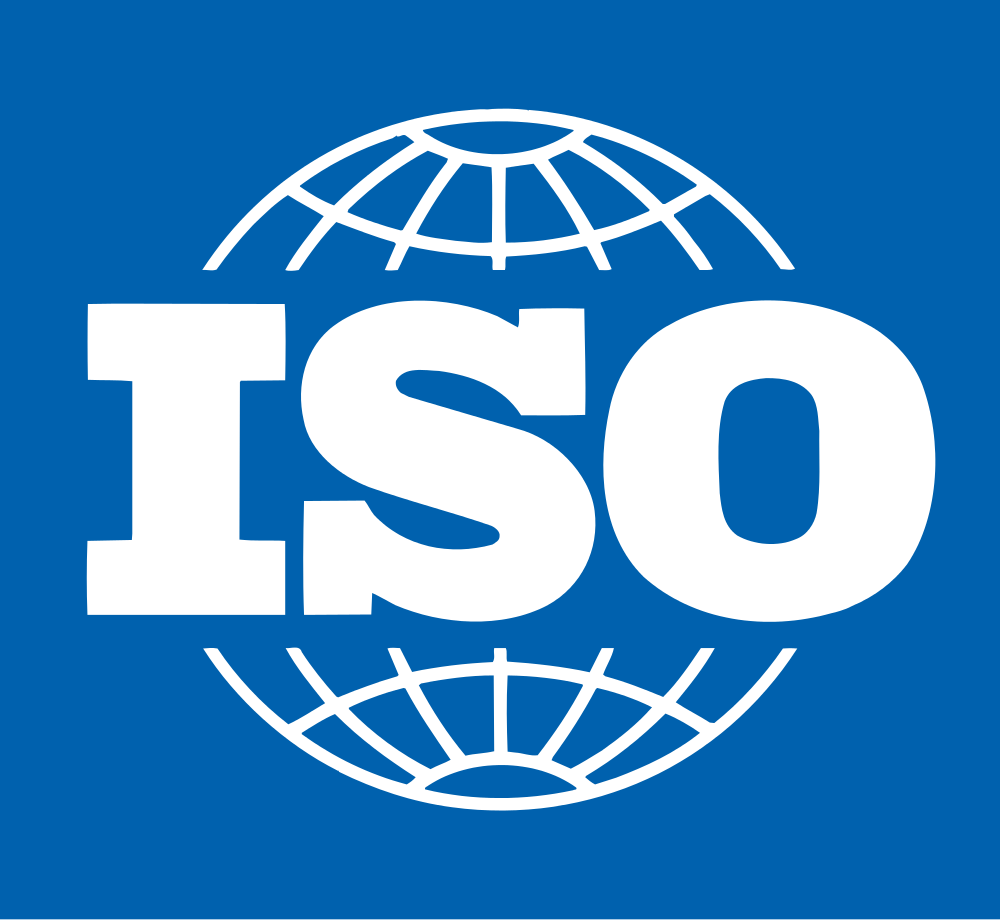 Участие Российской Федерации в разработке международных стандартов в области строительства международной организации по стандартизации ИСО
ТК 465 «Строительство»/ ТК ИСО
ТК 465 «Строительство» - полноправный участник 14 из 25 технических комитетов международной организации по стандартизации ИСО в области строительства
ИНТЕГРИРОВАННЫЕ В ДЕЙСТВУЮЩУЮ СТРУКТУРУ ТК 465 РАБОЧИЕ ГРУППЫ ПО ИСО ОБЕСПЕЧИВАЮТ ПРИЕМСТВЕННОСТЬ ОТЕЧЕСТВЕННЫХ ПЕРЕДОВЫХ РАЗРАБОТОК И ВОЗМОЖНОСТЬ ИХ ВНЕДРЕНИЯ В МЕЖДУНАРОДНУЮ СИСТЕМУ СТАНДАРТОВ ИСО
Организационно-методические и общетехнические вопросы в строительстве
ПК 3 Строительство Основные положения нормирования
ПК 4 Безопасная эксплуатация зданий и сооружений
ПК 2 Проектирование Основные положения нормирования
ПК 8 Строительная физика. Энергосбережение и энергоэффективность в строительстве
ПК 1
Инженерные изыскания
ПК 6 Пожаробезопасность
ПК 5 Технология информационного моделирования
ПК 7 Сейсмобезопасность
Градо-строительство здания и сооружения
ПК 13 Проектирование и строительство магистральных и промысловых трубопроводов, хранилищ нефти и газа
ПК 11
Проектирование и строительство транспортных сооружений
ПК 12 Проектирование и строительство гидротехнических и мелиоративных сооружений
ПК 10 Жилые, общественные и производственные здания и сооружения
ПК 9
Градо-строительство
Наружные и внутренние инженерные сети и оборудование
ПК 14
Проектирование и строительство сетей теплоснабжения, отопления и вентиляция
ПК 16
Проектирование и строительство сетей газоснабжения и газораспределения
ПК 15
Проектирование и строительство сетей водоснабжения и водоотведения
ПК 17
Системы электросвязи зданий и сооружений
Строительные конструкции и основания
ПК 24 Блоки оконные, дверные и воротные. Комплектующие изделия и материалы
ПК 25 
Огражд-ие конструкции зданий
ПК 26 Ремонт, восстановление и усиление конструкций
ПК 19 Геотехника
ПК 23 Деревянные конструкции
ПК 21 Бетонные и железобетонные конструкции
ПК 22 Каменные конструкции
ПК 20 Металлические конструкции РГ 20.1 стальные конструкции
РГ 20.2 Алюминиевые конструкции
ПК 18
Надежность строительных конструкций и оснований
Строительные материалы
ПК 28 Композитные, текстильные и геосинтетические материалы и изделия строительного назначения
ПК 27 Строительные материалы  РГ 27.1 Минеральные вяжущие  РГ 27.2 Заполнители, бетоны и растворы 
РГ 27.3 Сухие строительные смеси  РГ 27.5 Тепло-и звукоизоляционные материалы  РГ 27.6 Стеновые, перегородочные и облицовочные материалы  РГ 27.7 Дорожные материалы  РГ 27.8 Клеи и герметики для строительства
Результаты работ ТК 465 по международной стандартизации за 2016 год
Рассмотрение проекта новой темы (NP) -  29 тем
Рассмотрение рабочего проекта (WD) – 6 проектов 
Рассмотрение проекта комитета (CD) –  32 проекта
Рассмотрение проекта международного стандарта (FDIS)– 41 проект
Пересмотр действующих стандартов (SR) - 51 проект
РАБОЧИЕ ГРУППЫ ТК 465 «СТРОИТЕЛЬСТВО» ПРИНЯЛИ УЧАСТИЕ В РАБОТЕ ТЕХНИЧЕСКИХ КОМИТЕТОВ ИСО
1
2
3
ЦЕЛИ И ПРИОРИТЕТЫ ТК 465 «СТРОИТЕЛЬСТВО» ПО РАБОТЕ С ИСО НА 2017 г.
1
2
3